Musical Instruments Αn original  presentation prepared by the HELLENIC CULTURE CENTRE VIP Project EU24
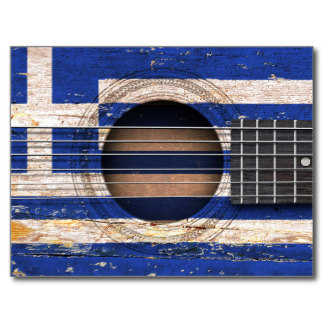 ΉπειροςΟ Πετρολούκας Χαλκιάς στο κλαρίνο, ο Χρήστος Ζώτος στο λαούτο και ο Αχιλλέας Χαλκιάς στο βιολί
Δωδεκάνησα, νταούλι και βιολί